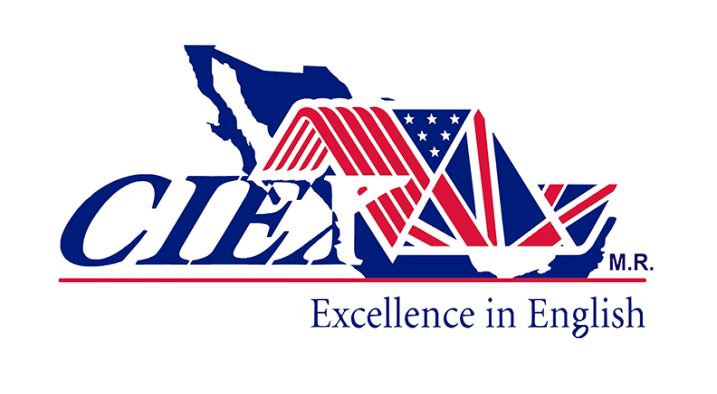 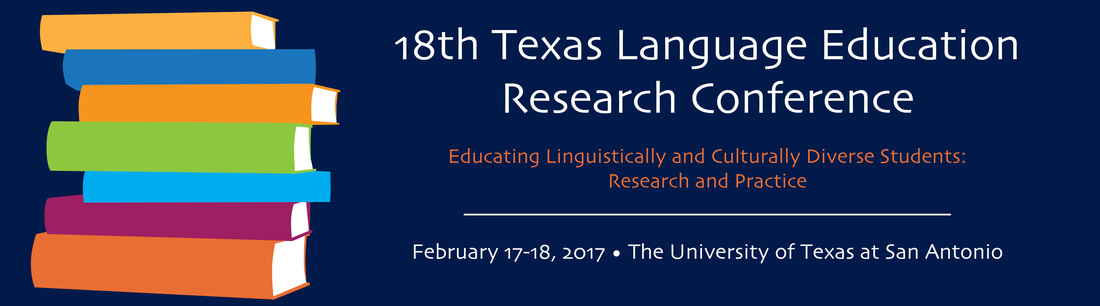 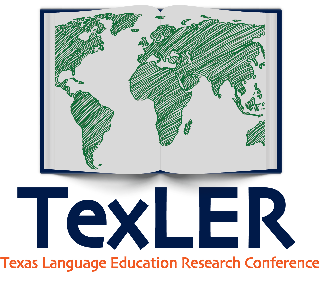 Empowering emotional intelligence through learning diaries in intermediate students 
MA. DEL CARMEN CASTILLO SALAZAR and ANUAR GRANADOS TERRAZAS
Literature review: 
Goleman states that emotional intelligence has 5 dimensions: 
1) self awareness, 2) self regulation, 3) motivation, 4) emphaty, and 5) social skills. He affirms that if individuals have developed all these elements, they will be able to become competent leaders and their social relations will improve.
Research questions:
What contributions does the use of a learning diary make in the English class?

Which benefits or emotions were found among the intermediate students through the diaries in intermediate English courses?

Which social skills did the intermediate students achieve through the diaries in intermediate English courses?
Methodology:

Context: Intermediate English courses at CIEX, Chilpancingo, Guerrero, Mexico.
Participants: 4 intermediate language students.
Research approach: Quantitative.
Research method: Action research.
Research instruments :
QUESTIONNAIRE FOR STS DEVELOPING EMOTIONAL INTELLIGENCE THORUGH LEARNING DIARIES
Containing 5 questions: 
1.- How many learning diaries did you keep?
2.- Did the fact to express your emotions help you to develop emotional intelligence? How?
3.- Which of these dimensions did the learning diaries help you to develop: 1) self awareness, 2) self regulation, 3) motivation, 4) empathy, and 5) social skills? Mark at least 3 
4.- How is emotional intelligence important to develop language skills?
5.- Would you recommend to keep learning diaries to language students?
A GUIDE FOR A FOCUS GROUP
Findings:


The students expressed in the focus group, that they can feel emotionally better by expressing and knowing their emotions.  Also, according to the participants the learning dairy helped them to be aware about their emotions in and outside the classroom. Also, it has been observed that participants improved the writing skill when they were asked to express their emotions through the diaries and some essays about their emotions in the class. Finally, the students expressed that the emotional traffic light was very useful to control emotions.
1